Мастер-класс«Из ненужного сделать нужное»
Подготовил: воспитатель МДОАУ Детский сад  №208 «Самоцветик» г. Орска»  Луценко И.В.
Назначение мастер-класса: оформление интерьера группы, изготовление элементов и композиций для РППОС, изготовление подарка.
Цель: овладение практическими навыками плетения газетными трубочками. 
Задачи обучающие: возрождение интереса к прикладному творчеству, развитие эстетического вкуса через создание и декор предмета.
Оформление центра патриотичекого воспитания
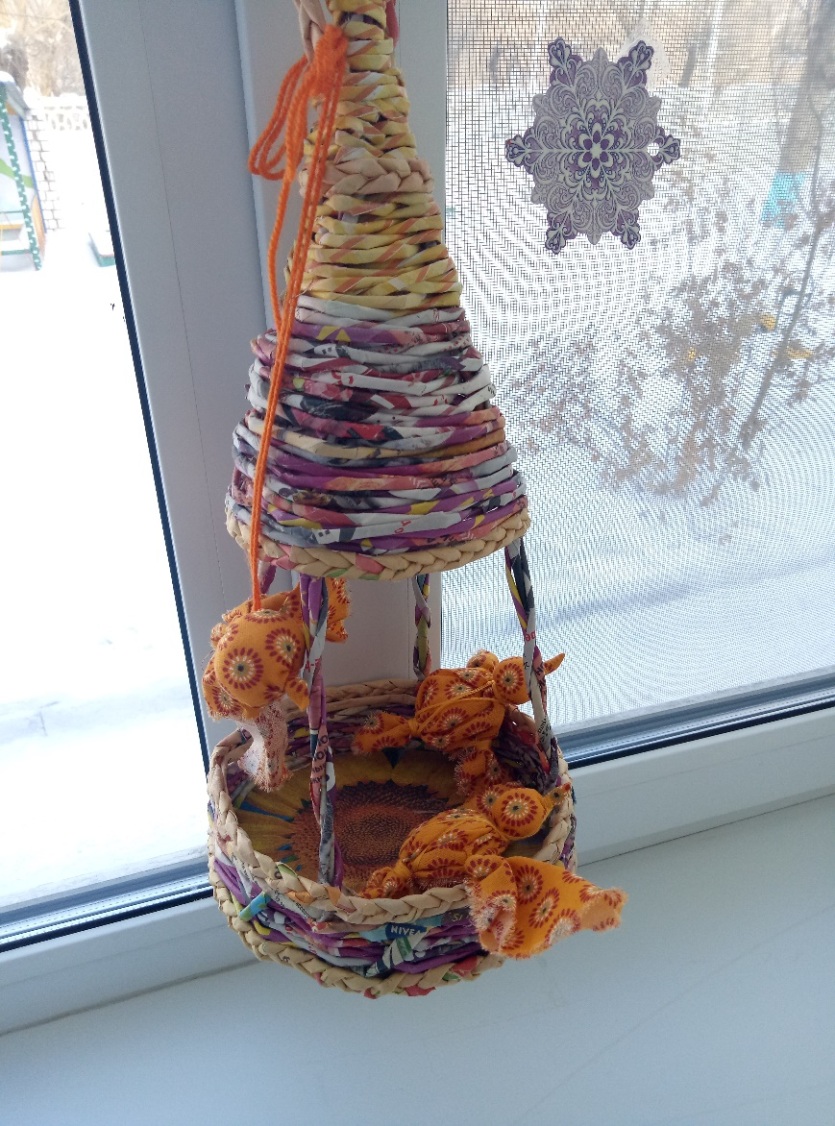 Предметы деревенского быта
Поделки из газетных трубочек
Поделки из газетных трубочек
Подготовительный этап
Прежде чем приступить к созданию задуманного, необходимо провести подготовительный этап, а именно научиться делать газетные трубочки.
Плетение солнышка
Выложить по 2 трубочки крест-накрест, скрепить середину клеем ПВА.
Плетение солнышка
Добавить еще по 2 трубочки на каждую из диагоналей. Закрепить клеем для дальнейшего удобства.
Плетение солнышка
Согнуть 1 трубочку на 1\3 длины и закрепить за одной из осей. Это и есть начало плетения.
Плетение солнышка
Короткий конец заводим над следующей осью, а длинный пропускаем под ней.
Плетение солнышка
Продолжаем плетение по кругу, по мере надобности удлиняем рабочие трубочки.
Плетение солнышка
Оплетаем вокруг центра 3 полных ряда и начинаем разделять осевые трубочки на отдельные лучи солнца, оплетая каждый луч отдельно.
Плетение солнышка
Не забываем контролировать плотность рядов у солнышка и равномерное распределение лучей.
Плетение солнышка
Проплетаем еще несколько полных рядов, пока результат вас не устроит. Доплетаем рабочие трубочки до конца и подклеиваем их с изнаночной стороны.
Спасибо 
за внимание и сотрудничество.